ДЕПАРТАМЕНТ ЗДРАВООХРАНЕНИЯ ОРЛОВСКОЙ ОБЛАСТИ
БЮДЖЕТНОЕ УЧРЕЖДЕНИЕ ОРЛОВСКОЙ ОБЛАСТИ 
«ОРЛОВСКАЯ НАУЧНАЯ МЕДИЦИНСКАЯ БИБЛИОТЕКА»
Централизованная библиотечная система
Россия, 302027, г. Орел, ул. Приборостроительная, д. 42, тел./факс (4862) 41-01-33; 41-01-34; 41-00-04
Кардиология: достижения и проблемы 6 июля – Всемирный день кардиолога
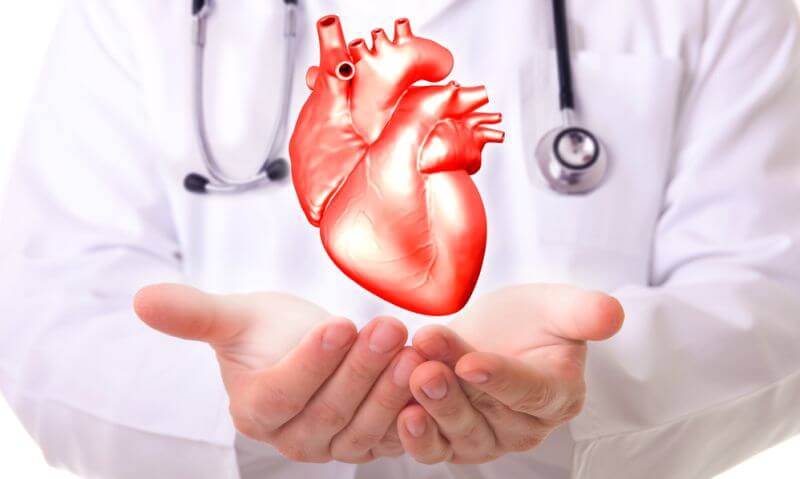 Орел, 2023
6 июля во всем мире ежегодно отмечается день кардиолога –врача, который специализируется на профилактике, диагностике и лечении заболеваний сердечно-сосудистой системы. В его компетенцию входит обследование пациента, постановка диагноза, составление плана лечения и контроль над эффективностью терапии.
Большинство сердечно-сосудистых патологий – это хронические заболевания, склонные к прогрессированию, поэтому зачастую кардиолог наблюдает своих пациентов в течение всей жизни, отслеживает динамику изменений и при необходимости корректирует лечение.
Современные методы и средства в медицине  помогают лечить целый ряд состояний, которые раньше казались неизлечимыми, например острый инфаркт, тяжелое поражение сосудов, отрицательно влияющие на сердце, головной мозг, внутренние органы, тяжелые пороки сердца, как врожденные, так и приобретенные, нарушения ритма сердца. Это – большой прогресс. Но, к сожалению, проблемы сердечно-сосудистых заболеваний по-прежнему занимают лидирующие позиции.
Достижения науки, владение пациентов необходимой информацией о возможностях лечения, развитие профессионализма и самосовершенствование врача – кардиолога, являются залогом успехов на поприще борьбы за человеческие жизни и более здоровое общество. 
Орловская научная медицинская библиотека  сердечно поздравляет врачей – кардиологов с их профессиональным праздником  и предлагает своим читателям актуальные специализированные издания, посвященные кардиологии .
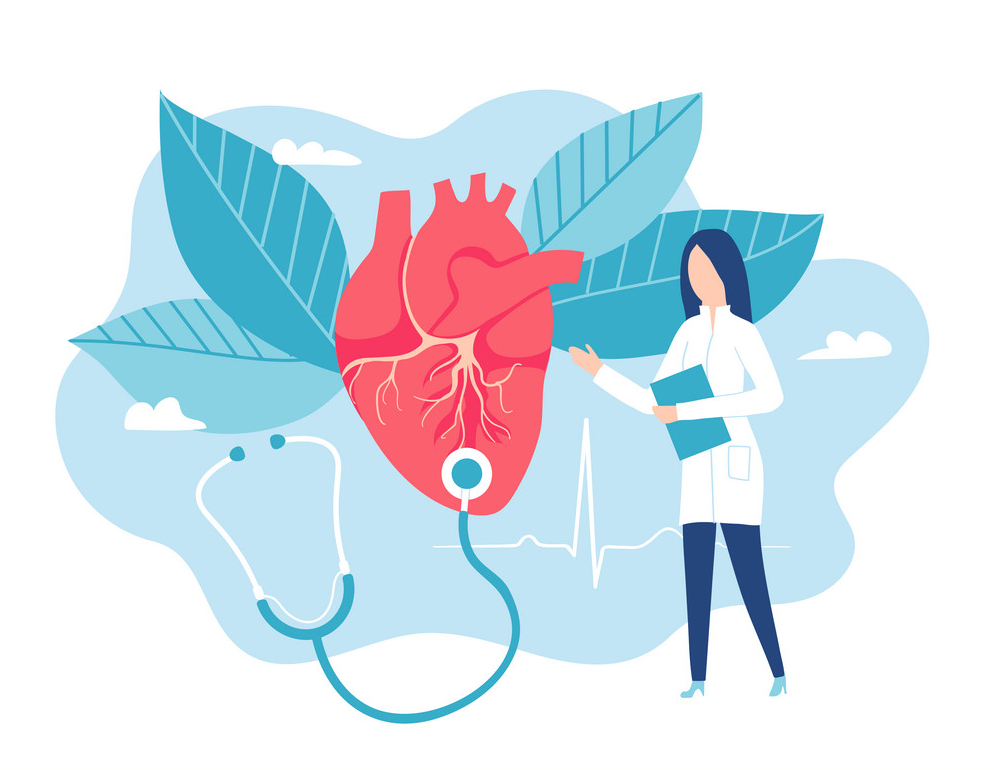 Тактика врача – кардиолога: практическое руководство/под ред. Ж.Д. Кобалаева.-Москва: ГЭОТАР-Медиа, 2022.-320с.
Книга «Тактика врача-кардиолога» представляет собой краткое руководство по диагностике, лечению и профилактике заболеваний сердечно-сосудистой системы, с которыми врачи наиболее часто встречаются в амбулаторной практике.
    Издание предназначено врачам – кардиологам, врачам общей практики, терапевтам, клиническим ординаторам и студентам старших курсов медицинских вузов.
    Книга имеет электронную версию, активировав доступ к которой можно получить дополнительные информационные материалы (уточняющие рекомендации, развернутые речевые модули, сведения о применяемых лекарственных препаратах).
Гериатрическая кардиология: руководство для врачей/ под ред. Е.С.Лаптевой, А.Л. Арьева.-Москва: ГЭОТАР-Медиа, 2022.-192с.
В руководстве рассмотрены вопросы гериатрической кардиологии. Представлены данные о физиологическом и патологическом старении сердечно-сосудистой системы. Основной акцент сделан на особенностях возникновения, клинического течения, диагностики и лечения наиболее часто встречающихся заболеваний сердечно-сосудистой системы у людей пожилого и старческого возраста. Детально описаны клинические проявления и способы лечения ишемической болезни сердца, гипертонической болезни, хронического легочного сердца, нарушений ритма и проводимости, клапанных пороков сердца у пациентов старших возрастных групп.
    Книга предназначена врачам – гериатрам, врачам-кардиологам, терапевтам, семейным врачам, врачам общей практики, а также может быть полезна медицинским работникам, оказывающим помощь пожилым пациентам.
Прахов А.В. Кардиомиопатии в детском возрасте: учебное пособие/ А.В.Прахов.-Санкт – Петербург: СпецЛит, 2022.-263с.
В пособии рассматривается недостаточно изученная на сегодняшний день и сложная для понимания проблема некоронарогенных заболеваний миокарда – кардиомиопатий в детском возрасте. Основная масса кардиомиопатий у детей сложна для диагностики и протекает с сердечной недостаточностью, тяжелыми нарушениями ритма сердца и проводимости, с синдромом внезапной сердечной смерти. В связи с этим в книге представлены современные сведения по этиологии, эпидемиологии, патогенезу врожденных и приобретенных кардиомиопатий в детском возрасте. Описывается клиническая картина заболевания, приводящего к формированию кардиомиопатии, подробно даны клиника поражения сердца при каждой нозологической форме, а также современные методы диагностики, лечения и прогноза заболевания.
     Книга предназначена, прежде всего, для врачей – детских кардиоревматологов и педиатров, но может быть полезной для ординаторов и студентов старших курсов педиатрических факультетов медицинских вузов.
Шихвердиев Н.Н. Общехирургические аспекты сердечно-сосудистой хирургии: методическое пособие для ординаторов/ Н.Н.Шихвердиев.-Санкт-Петербург: СпецЛит, 2021.-56с.
Сердечно-сосудистая хирургия – один из самых сложных разделов хирургии. Однако без знания общехирургических основ заниматься ею невозможно. Проблема подготовки ординаторов стоит остро. Существуют каноны, которые на первый взгляд просты, но их недооценка может приводить к исключительно серьезным проблемам. Как организована работа в кардиохирургической операционной? Какими инструментами работают в кардиохирургии? Какие существуют виды шовного материала? Ответы на многие вопросы даны в этом пособии.
Издание предназначено для ординаторов, обучающихся по специальности «Сердечно-сосудистая хирургия».
Виноградов О.И. Первичная профилактика сердечно-сосудистых заболеваний: инфаркта миокарда, инсульта, сердечно-сосудистой смерти: карманный справочник.3-изд./ О.И.Виноградов, Е.Д.Карташева.-Москва:ИД Третьяковъ, 2021.-205с.
Справочник посвящен основным направлениям медикаментозной профилактики и принципам здорового образа жизни, позволяющим эффективно снизить риск сердечно-сосудистых катастроф. Источником представленной здесь информации являются российские и международные рекомендации, соответствующие концепции которых изложены в лаконичной, но всеобъемлющей манере. Целевая аудитория – врачи общего профиля, терапевты, кардиологи, неврологи, эндокринологи, организаторы здравоохранения и другие специалисты, заинтересованные в повсеместном внедрении в клиническую практику мер по снижению сердечно-сосудистой заболеваемости и смертности.
Составитель : главный библиотекарь отдела научной информации Кучук Е.А.